Quelques éléments sur le budget de fonctionnement d’une MSP
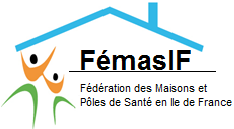